Rejoice! The Lord Has Risen!喜乐欢呼！主已复活！
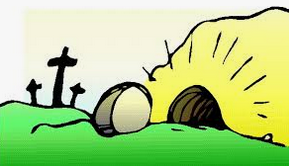 The resurrection of Jesus Christ is one of the most wicked, vicious, heartless hoaxes ever foisted upon the minds of men, or it is the most fantastic fact of history.
耶稣基督的复活是最恶劣，最邪恶，最无情的强加在人心意里的恶作剧之一，否则就是有史以来最奇妙的事实。
I. The Clear Prediction of the Lord Jesus
主耶稣的清楚预言
A. That He would be handed over, be crucified, and rise from the dead!
他会被交，被钉十字架，并从死里复活！
Rejoice! The Lord Has Risen!喜乐欢呼！主已复活！
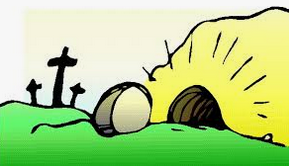 I. The Clear Prediction of the Lord Jesus
主耶稣的清楚预言
A. That He would be handed over, be crucified, and rise from the dead!
他会被交，被钉十字架，并从死里复活！
[ Jesus predicts his death ] From that time on Jesus began to explain to his disciples that he must go to Jerusalem and suffer many things at the hands of the elders, the chief priests and the teachers of the law, and that he must be killed and on the third day be raised to life. (Mt. 16:21)
［耶稣预言其死］从此，耶稣才指示门徒，他必须上耶路撒冷去，受长老、祭司长、文士许多的苦，并且被杀，第三日复活。（马太16:21）
Rejoice! The Lord Has Risen!喜乐欢呼！主已复活！
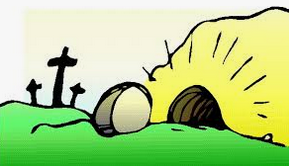 I. The Clear Prediction of the Lord Jesus
主耶稣的清楚预言
A. That He would be handed over, be crucified, and rise from the dead!
他会被交，被钉十字架，并从死里复活！
and will hand him over to the Gentiles to be mocked and flogged and crucified. On the third day he will be raised to life!’ (Mt. 20:19)
又交给外邦人将他戏弄、鞭打、钉在十字架上，第三日他要复活。（马太福音20:19）
Rejoice! The Lord Has Risen!喜乐欢呼！主已复活！
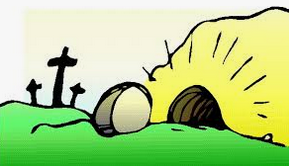 I. The Clear Prediction of the Lord Jesus
主耶稣的清楚预言
B. If He had been wrong about His resurrection, He was either a liar or a lunatic!
如果他对他的复活所言有误，他要么是骗子，或者是疯子！
Rejoice! The Lord Has Risen!喜乐欢呼！主已复活！
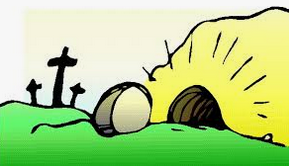 I. The Clear Prediction of the Lord Jesus
主耶稣的清楚预言
B. If He had been wrong about His resurrection, He was either a liar or a lunatic!如果他对他的复活所言有误，他要么是骗子，或者是疯子！
"Both friends and enemies of the Christian faith have recognized the resurrection of Christ to be the foundation stone of the faith . . . Paul rested his whole case on the resurrection of Christ.  Either He did or He didn't rise from the dead.  If He did, it was the most sensational event in all of history . . . if Christ did not rise from the dead, Christianity is an interesting museum piece -- nothing more." (Paul Little)
“基督徒信仰的朋友和敌人都认识到基督的复活是信仰的基石......保罗将他的整个案件都放在基督的复活上。要么他有从死里复活要么他没有。如果他有，这是历史上最轰动的事件......如果基督没有从死里复活，基督教就是一件有趣的博物馆作品 - 仅此而已。 （Paul Little）
Rejoice! The Lord Has Risen!喜乐欢呼！主已复活！
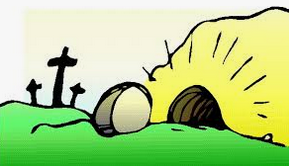 I. The Clear Prediction of the Lord Jesus
主耶稣的清楚预言
B. If He had been wrong about His resurrection, He was either a liar or a lunatic! 如果他对他的复活所言有误，他要么是骗子，或者是疯子！
My online friend Bill says, “Whatever was experienced was not a physical resuscitation, indeed, was not actually physical at all.”  Arguing that Christ’s resurrection was not physical flies in the face of the traditional evidences Christians review at Easter: Jesus really died; He was really buried; three days later the tomb was really (almost) empty (the grave clothes were left behind); there were personal, resurrection appearances which differed from each other in audience, circumstances, and time of day; He volunteered to have His resurrection body physically examined by Thomas; He ate physical food; there is no reason to believe either the disciples stole Christ’s body or the Jews re-located it; etc.
Rejoice! The Lord Has Risen!喜乐欢呼！主已复活！
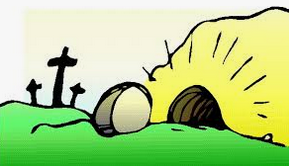 I. The Clear Prediction of the Lord Jesus
主耶稣的清楚预言
B. If He had been wrong about His resurrection, He was either a liar or a lunatic!如果他对他的复活所言有误，他要么是骗子，或者是疯子！
我的在线朋友比尔说：“无论经历的是什么都不是身体复活，实际上根本不是身体上的复活。” 关于基督没有在身体上复活的辩称，对于基督徒们在复活节所重温的以下传统证据是当面一击：耶稣真的死了; 他真的被埋葬了; 三天后坟墓真的（几乎）空了（留下了裹尸布）; 在对象，环境和时间不同的状况下，耶稣有多次个人的，复活之后的显现; 他自愿让多马对他的复活的身体进行检查; 他吃了生理的食物;没有理由相信门徒偷走基督的身体或犹太人重新找到它; 等等
Rejoice! The Lord Has Risen!喜乐欢呼！主已复活！
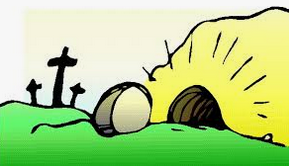 I. The Clear Prediction of the Lord Jesus
主耶稣的清楚预言
B. If He had been wrong about His resurrection, He was either a liar or a lunatic!如果他对他的复活所言有误，他要么是骗子，或者是疯子！
“I think the resurrection of Jesus really happened, but I have no idea if it involves anything happening to his corpse, and, therefore, I have no idea whether it involves an empty tomb, and for me, that doesn't matter because the central meaning of the Easter experience or the resurrection of Jesus is that His followers continue to experience Him as a living reality, a living presence after His death. So I would have no problem whatsoever with archaeologists finding the corpse of Jesus. For me that would not be a discrediting of the Christian faith or the Christian tradition.”
Marcus Borg
of the Jesus Seminar
Rejoice! The Lord Has Risen!喜乐欢呼！主已复活！
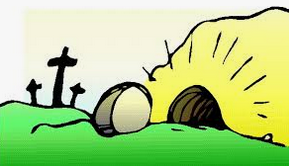 I. The Clear Prediction of the Lord Jesus
主耶稣的清楚预言
B. If He had been wrong about His resurrection, He was either a liar or a lunatic!如果他对他的复活所言有误，他要么是骗子，或者是疯子！
“我认为耶稣的复活真的发生了，但我不知道它是否涉及到他的尸体发生的任何事情，因此，我不知道它是否涉及一个空墓，对我来说，这无关紧要，因为复活节经历或耶稣复活的核心意义是他的跟从者继续经历到一个活生生的他，一个在他死后的复活存在。所以考古学家若找到耶稣的尸体，我也没有任何问题。对我来说，这不会构成对基督教信仰或基督教传统的置疑。“
Marcus Borg
@ 耶稣神学／论坛
Rejoice! The Lord Has Risen!喜乐欢呼！主已复活！
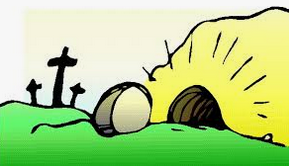 I. The Clear Prediction of the Lord Jesus
主耶稣的清楚预言
II. The Proofs of His Resurrection
他复活的诸多证据
A. Negatively stated (disciples could not/would not steal the body; Jews would not have moved the body; no body produced, martyrdom)
A.消极陈述：（门徒们不能／不会偷走身体;犹太人不会移走身体；没有人制造导演出殉道）
Rejoice! The Lord Has Risen!喜乐欢呼！主已复活！
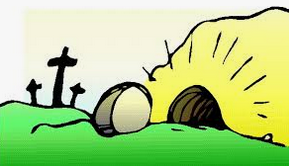 I. The Clear Prediction of the Lord Jesus
主耶稣的清楚预言
II. The Proofs of His Resurrection
他复活的诸多证据
B. Positively stated (almost-empty tomb, resurrection appearances, examination by Doubting Thomas, ate food/asked the disciples to touch Him, etc.）
B.积极陈述：（几乎空了的坟墓;复活之后的显现;多疑之多马对他的身体检查; 吃了生理的食物／让门徒们摸他;等等）
[Speaker Notes: ：耶稣真的死了; 他真的被埋葬了; 三天后坟墓真的（几乎）空了（留下了裹尸布）; 在对象，环境和时间不同的状况下，耶稣有多次个人的，复活之后的显现; 他自愿让多马对他的复活的身体进行检查; 他吃了生理的食物;没有理由相信门徒偷走基督的身体或犹太人重新找到它; 等等]
Rejoice! The Lord Has Risen!喜乐欢呼！主已复活！
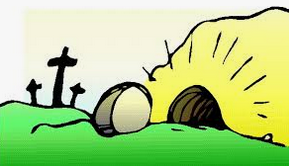 II. The Proofs of His Resurrection
他复活的诸多证据
III. The Importance of the Resurrection of the Lord Jesus
主耶稣复活的重要性
A. As explained/predicted by the Lord Jesus
正如主耶稣所解释／预言的
John 10:18- No one takes it from me, but I lay it down of my own accord. I have authority to lay it down and authority to take it up again. This command I received from my Father.”
约翰福音10:18-没有人夺我的命去，是我自己舍的。我有权柄舍了，也有权柄取回来，这是我从我父所受的命令。
Rejoice! The Lord Has Risen!喜乐欢呼！主已复活！
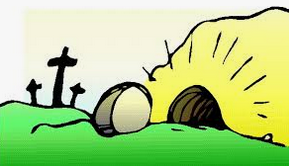 III. The Importance of the Resurrection of
     the Lord Jesus
主耶稣复活的重要性
A. As explained/predicted by the Lord Jesus
正如主耶稣所解释／预言的
B. As detailed in I Corinthians 15 and Phil. 3:21
正如哥林多前书15章和腓立比书3:21所详细描述的
C. The Gospel is True!
福音是真实的！
Rejoice! The Lord Has Risen!喜乐欢呼！主已复活！
III. The Importance of the Resurrection of the Lord Jesus
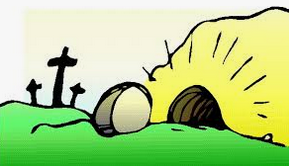 主耶稣复活的重要性
C. The Gospel is True!
福音是真实的！
USC held a seminar (April, 1998) by one of the Jesus Seminar members to a largely appreciative audience.  Dr. Marcus Borg said, “The notion that God's only son came to this planet to offer his life as a sacrifice for the sins of the world, and that God could not forgive us without that having happened, and that we are saved by believing this story is simply incredible.  Taken metaphorically, this story can be very powerful.  But taken literally, it is a profound obstacle to accepting the Christian message.”
Rejoice! The Lord Has Risen!喜乐欢呼！主已复活！
III. The Importance of the Resurrection of the Lord Jesus
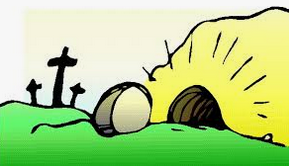 主耶稣复活的重要性
C. The Gospel is True!
福音是真实的！
USC由一位耶稣神学／论坛成员举办了一次研讨会（1998年4月），观众大体对此感激。 博格博士说：“上帝唯一的儿子来到这个星球，为世人的罪献上自己的生命，并且如果没有发生这种情况，上帝就无法原谅我们，并且相信此事件我们就得救了，这概念简直令人难以置信。若视之为比喻，这个故事可以非常有力。但若视之为实际，这对接受基督教信息是一个深刻的障碍。“
Rejoice! The Lord Has Risen!喜乐欢呼！主已复活！
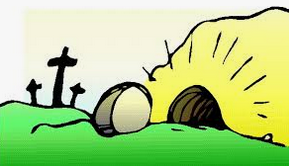 I. The Clear Prediction of the Lord Jesus
主耶稣的清楚预言
II. The Proofs of the Resurrection of
     the Lord Jesus
主耶稣复活的诸多证据
III. The Importance of the Resurrection of the Lord Jesus
主耶稣复活的重要性